TITLE
		                           Name of the presenting Author
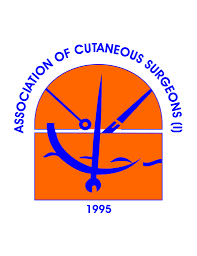 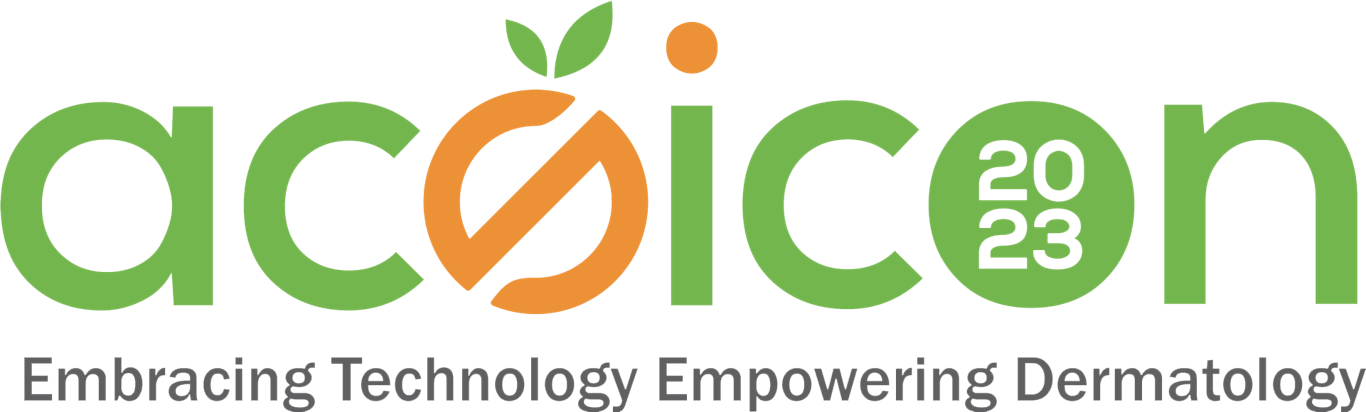 Introduction                                                     Aims and objectives                                                         Materials and Methods
Instructions
This slide/poster size is 40.97” x 23.04” (16:9 aspect ratio)
Minimum font: 28pt (this may seem large, but at this poster size it’s not)
Recommended font types: Calibri, Arial, Times New Roman
This is only a template. All content may be modified
Layout should always be in landscape orientation & recommended 1 slide max
Save all mathematical formulas and equations to images (.jpg, .png) when embedding
Save PowerPoint as .pdf
Images and data
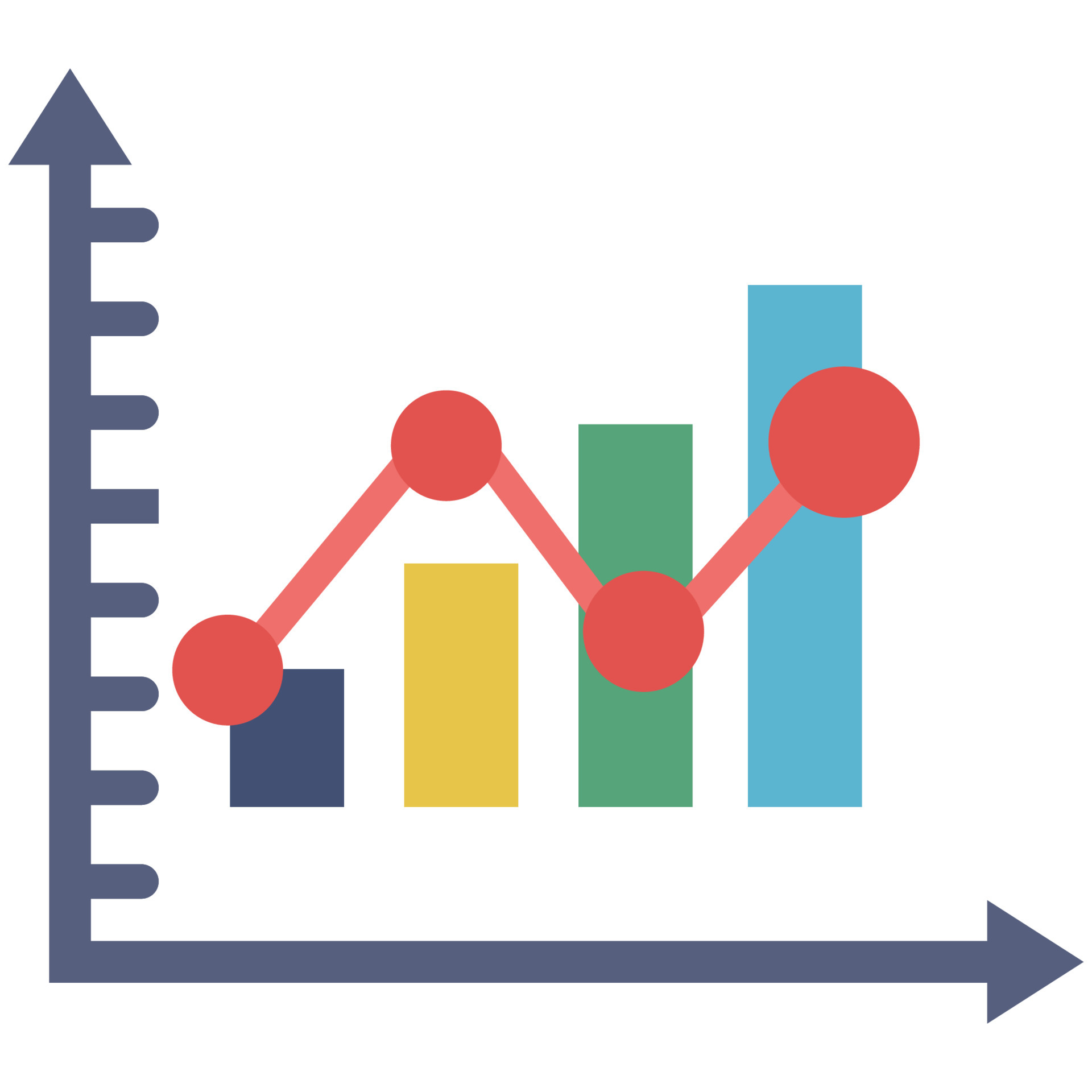 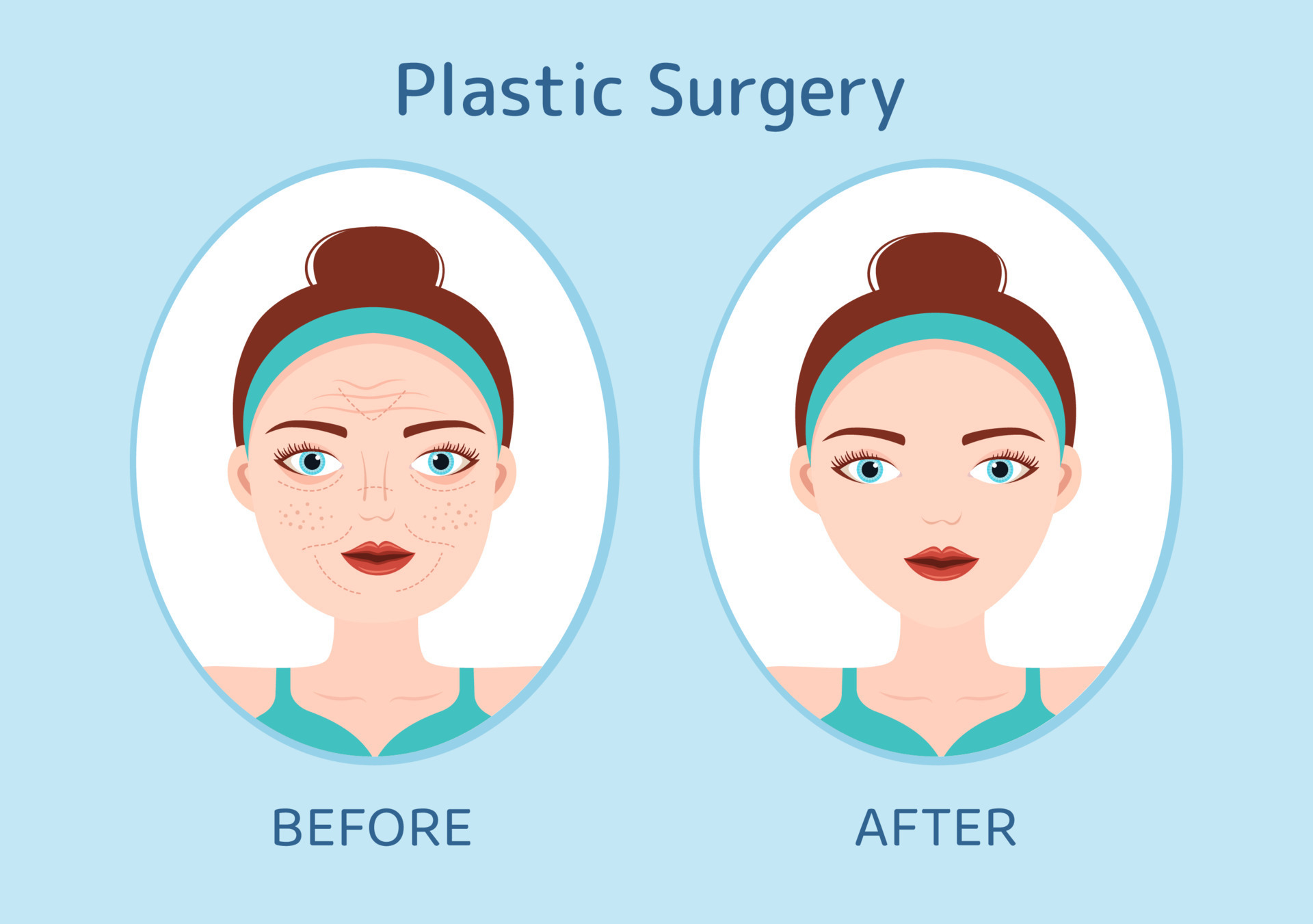 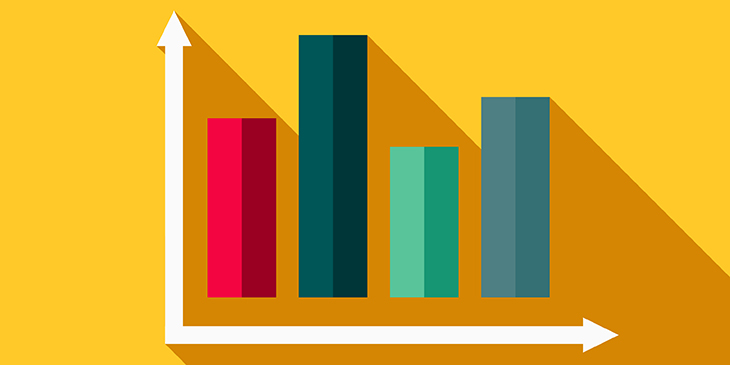 Conclusion                                                                                                                       References
Reference A
Reference B
Reference C
[Speaker Notes: Single sided poster!]